ANNOUNCING
DUTIES & ACTIVITIES
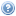 Nature of the Work
Radio and television announcers perform a variety of tasks on and off the air. 

They announce station program information, such as program schedules and station breaks for commercials, or public-service information, and they introduce and close programs. 

Announcers read prepared scripts or make ad-lib commentary on the air as they present news, sports, the weather, the time, and commercials.
 
Announcers also interview guests and moderate panels or discussions.

 Some provide commentary for the audience during sporting events, at parades, and on other occasions. 

Announcers often are well known to radio and television audiences and may make promotional appearances and do remote broadcasts for their stations.
Announcers at smaller stations may have more off-air duties as well.

 They may operate the control board, monitor the transmitter, sell commercial time to advertisers, keep a log of the station's daily programming, and produce advertisements and other recorded material. 

At many radio stations, announcers do much of the work previously performed by editors and broadcast technicians, such as operating the control board, which is used to broadcast programming, commercials, and public-service announcements according to the station's schedule.

 Announcers frequently participate in community activities. Sports announcers, for example, may serve as masters of ceremony at sports club banquets or may greet customers at openings of sporting-goods stores.
Radio announcers who broadcast music often are called DISC JOCKEYS (DJS). Some DJs specialize in one kind of music, announcing selections as they air them. 

Most DJs do not select much of the music they play (although they often did so in the past); instead, they follow schedules of commercials, talk, and music provided to them by management. 

While on the air, DJs comment on the music, weather, and traffic.

 They may take requests from listeners, interview guests, and manage listener contests.

Show hosts may specialize in a certain area of interest, such as politics, personal finance, sports, or health. They contribute to the preparation of the program's content, interview guests, and discuss issues with viewers, listeners, or the studio audience.
Work environment.
 Announcers usually work in well-lighted, air-conditioned, soundproof studios. 

Announcers often work within tight schedules, which can be physically and mentally stressful. 

For many announcers, the intangible rewards—creative work, many personal contacts, and the satisfaction of becoming widely known—far outweigh the disadvantages of irregular and often unpredictable hours, work pressures, and disrupted personal lives. 
The broadcast day is long for radio and TV stations—many are on the air 24 hours a day—so announcers can expect to work unusual hours. 

Many present early-morning shows, when most people are getting ready for work or commuting, while others do late-night programs.

 The shifts, however, are not as varied as in the past, because new technology has allowed stations to eliminate most of the overnight hours.
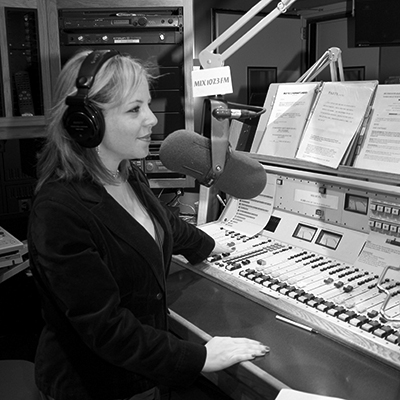 RADIO ANNOUNCERS WHO BROADCAST MUSIC OFTEN ARE CALLED DISC JOCKEYS, OR DJS.
Qualifications.
 Announcers must have a pleasant and well-controlled voice, good timing, excellent pronunciation, and correct grammar.

 College broadcasting programs offer courses, such as voice and diction, to help students improve their vocal qualities. 

Television announcers need a neat, pleasing appearance as well.

 Knowledge of theatre, sports, music, business, politics, and other subjects likely to be covered in broadcasts improves one's chances for success.
Announcers, especially those seeking radio careers, should have good information technology skills and be capable of using computers, editing equipment, and other broadcast-related devices because new advances in technology have made these abilities important. 

Announcers also need strong writing skills, because they normally write their own material. 

In addition, they should be able to ad lib all or part of a show and to work under tight deadlines. 

The most successful announcers attract a large audience by combining a pleasing personality and voice with an appealing style.
Speech Recognition — The ability to identify and understand the speech of another person.
Oral Expression — The ability to communicate information and ideas in speaking so others will understand.
Speech Clarity — The ability to speak clearly so others can understand you.
Oral Comprehension — The ability to listen to and understand information and ideas presented through spoken words and sentences.
Written Comprehension — The ability to read and understand information and ideas presented in writing.
Duties & Responsibilities:
To write announcements and broadcast them. 
To play back recordings of music and other programmes while announcing them.
To write presentation scripts for special programmes of music, including the selection of records etc.
To reply to listeners letters.
To fill in the fault reports, log books,etc., for the transmissions in which they are on duly.
To take part in features,plays,special audience programmes etc.

 To read scripts,commentaries,short stories etc.,written by staff or outsiders.
To help and present programmes for special audiences.
Compeering of various categories of programmes.To maintain registers and index relating to the special programmes activity.
Any other duties, which may be assigned from time to time.